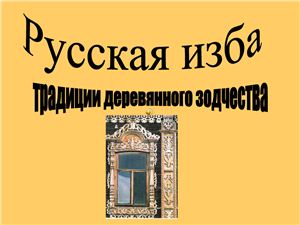 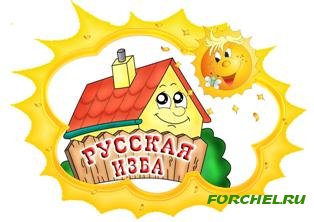 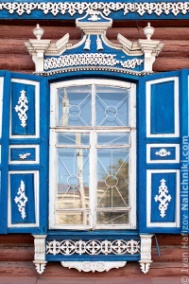 Презентация
Дома жильцов живой природы
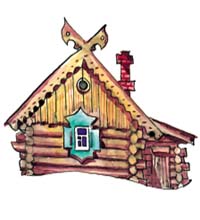 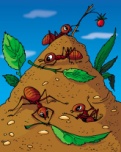 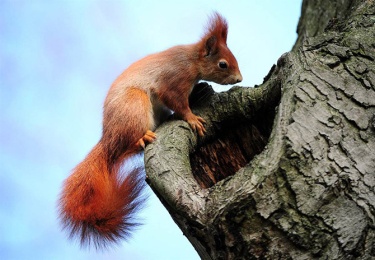 У каждого домика есть свой хозяин.Гнёзда вьют птички, в них и живут.У зайки - под кустиком, в маленькой ямке,В норы лисицы, мыши бегут.Мишка-медведь - в огромной берлоге,Домик у белочек – это дупло,Разные травы живут у дороги,Домик всех рыб качает волной.У стрекозы дом – ажурные листья,Домик из сеточки – у паука,Вот и мой дом, он большой и красивый,В нём нам тепло и уютно всегда
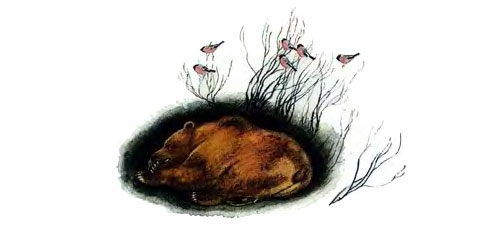 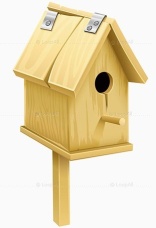 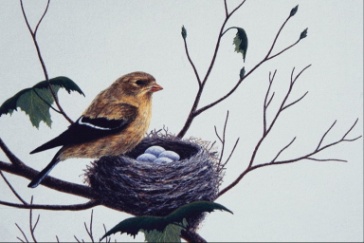 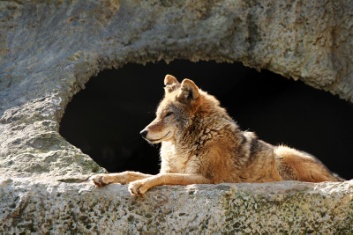 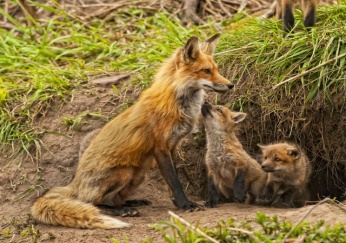 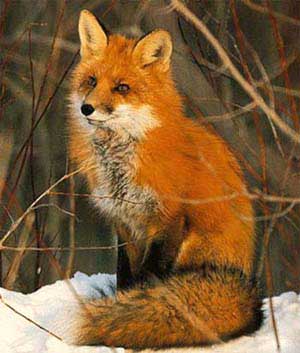 Изба, хата, дом – жилище человека
Мой дом.Посмотрите: это дом-С крышей, дверью и окном,И с крылечком, и с трубой,Цвет у дома – голубой.Заходите смело в дом!- Приглашаете? Войдем!                              Н. Голь
Стены
Крыша
Окно
Дверь
Печь
Покажи  части  дома
Многоэтажный дом
Дом
ЯДомНарисуюМногоэтажный.Конечно, он будетНемного бумажный.Конечно, он будетНе очень кирпичный,Зато – белостенный,Зато – симпатичный..                              Б. Серикбаев
Покажи части  дома
Почему строят дома?
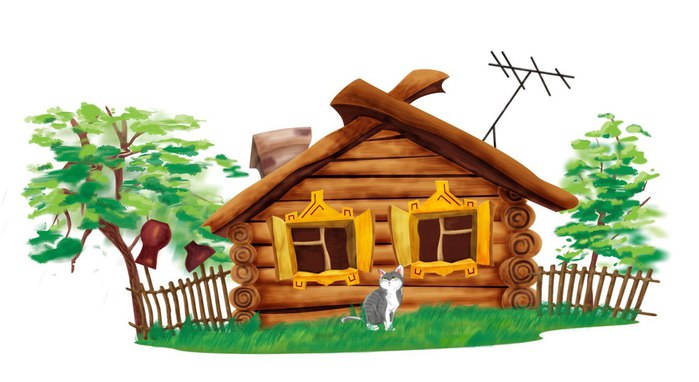 Дома На улице дождь непрерывный,А дома тепло и светло.И можно на бурые ливни Спокойно смотреть сквозь стекло.Тут можно укрыться от зноя,Спастись от морозного дня.В хорошее место родное-Домой так и тянет меня.                             Агния Барто
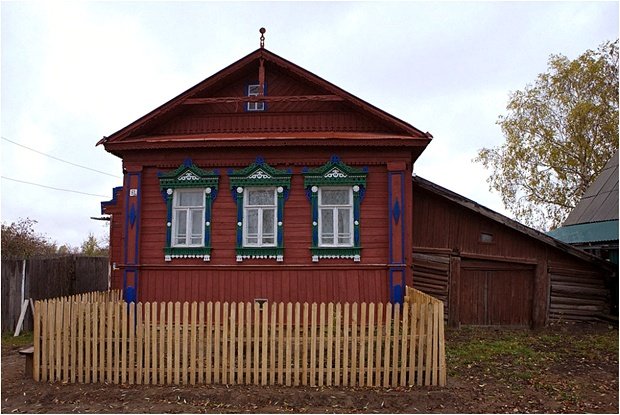 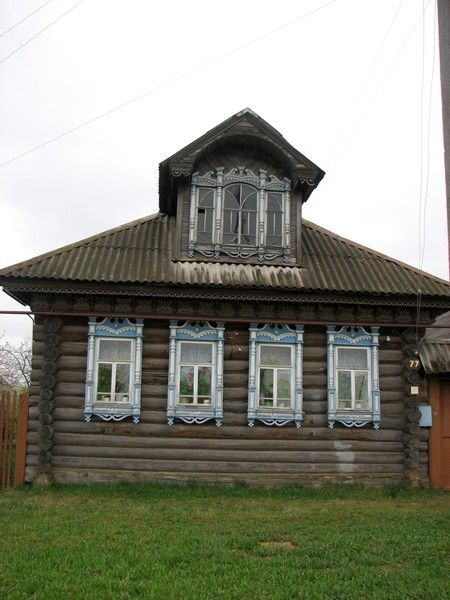 А.С.Пушкин. Сказка о рыбаке и рыбке
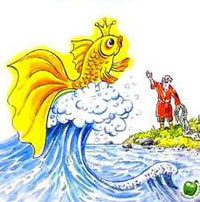 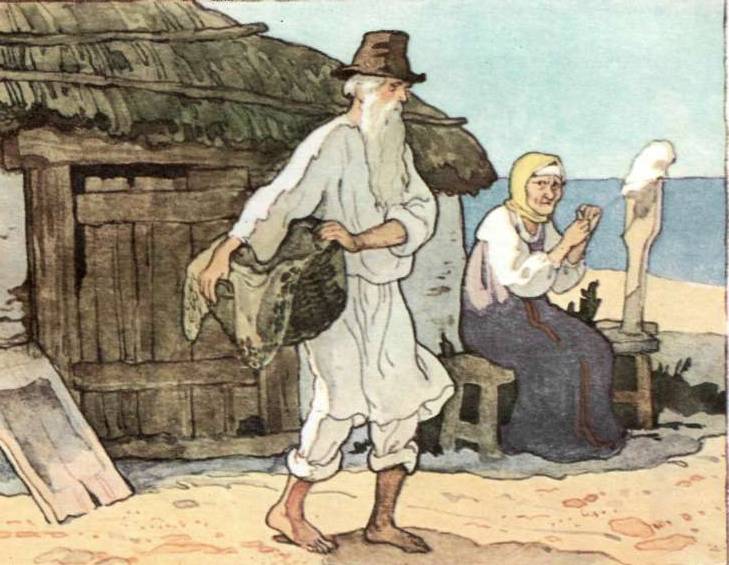 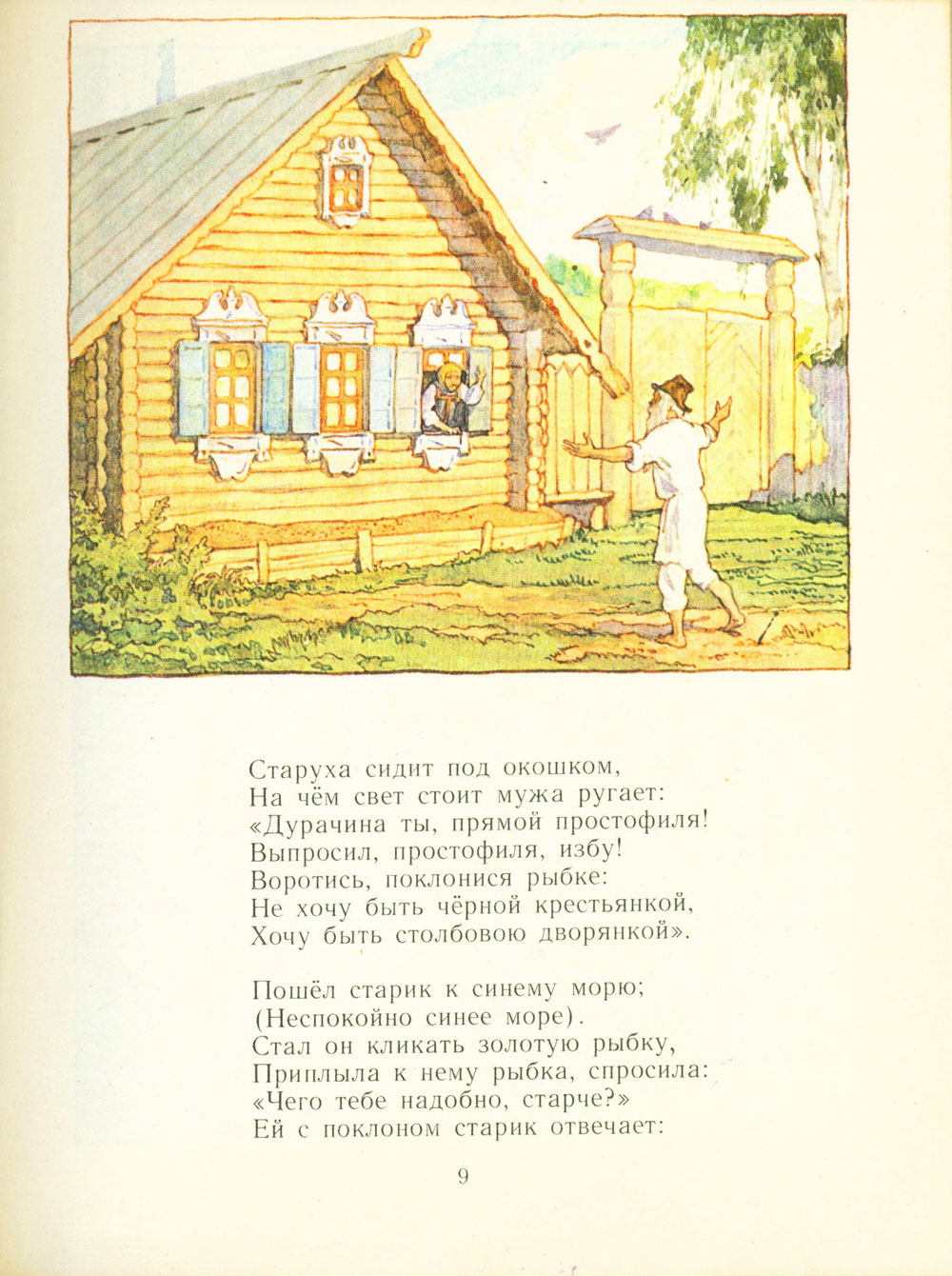 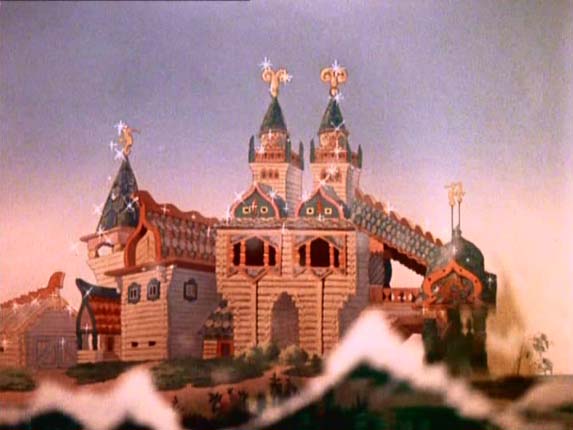 Сколько времени  строится дом?
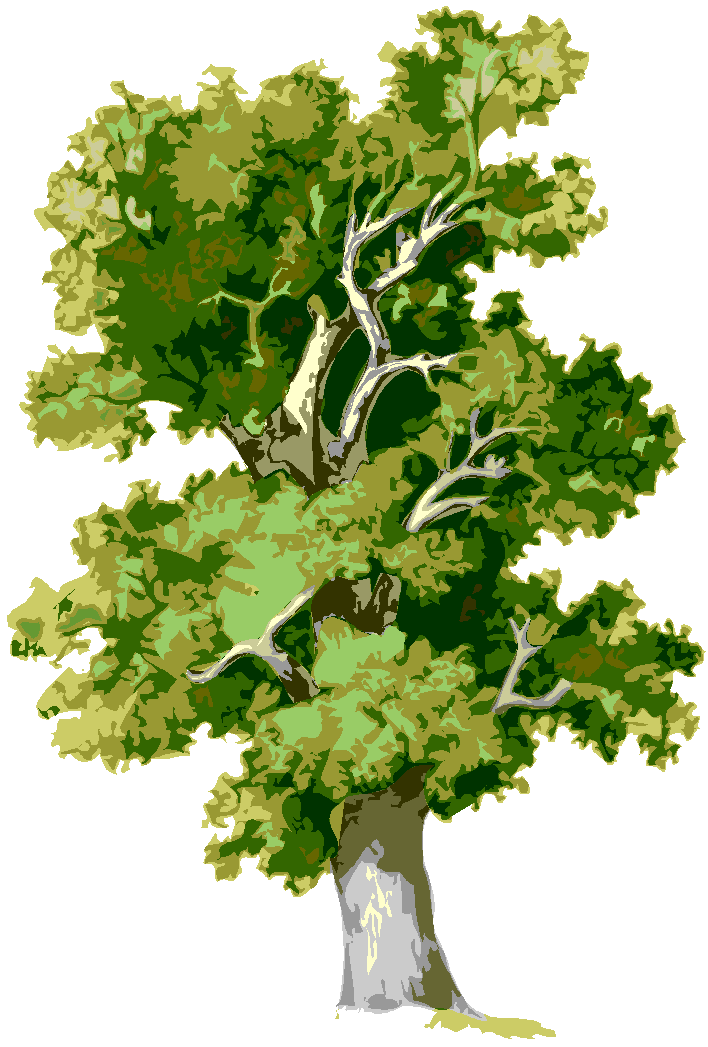 Из чего строят дома?
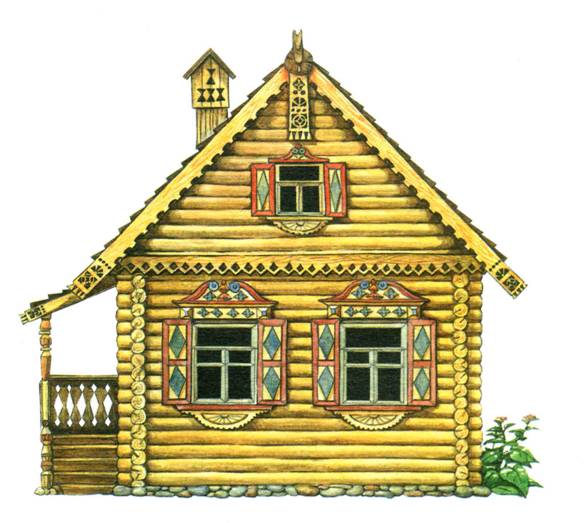 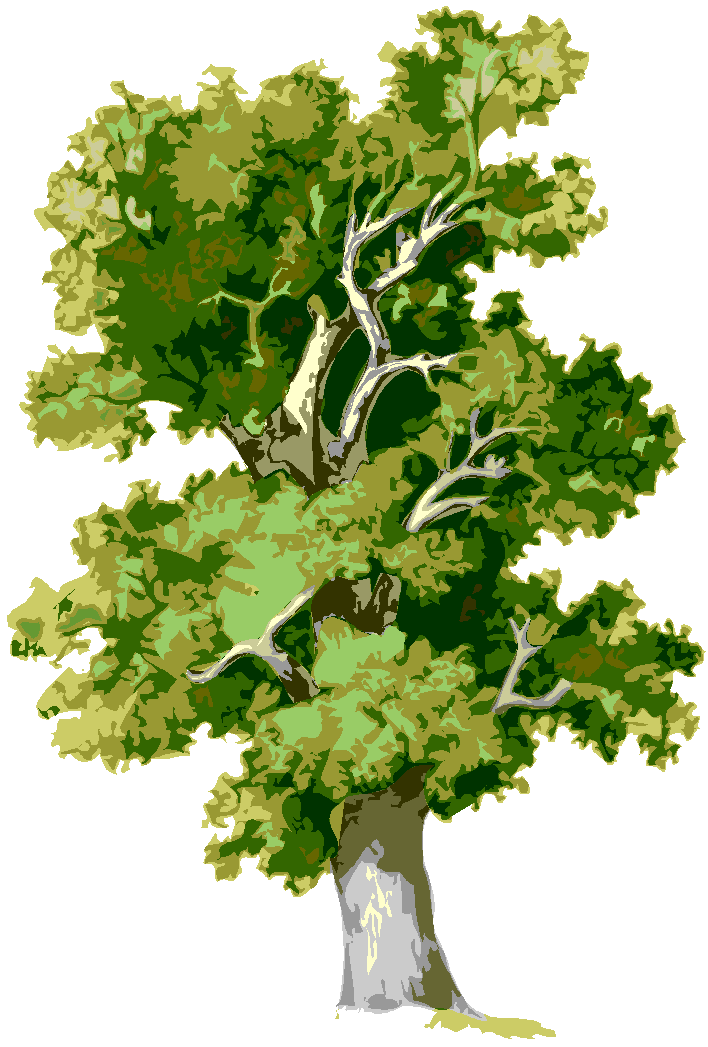 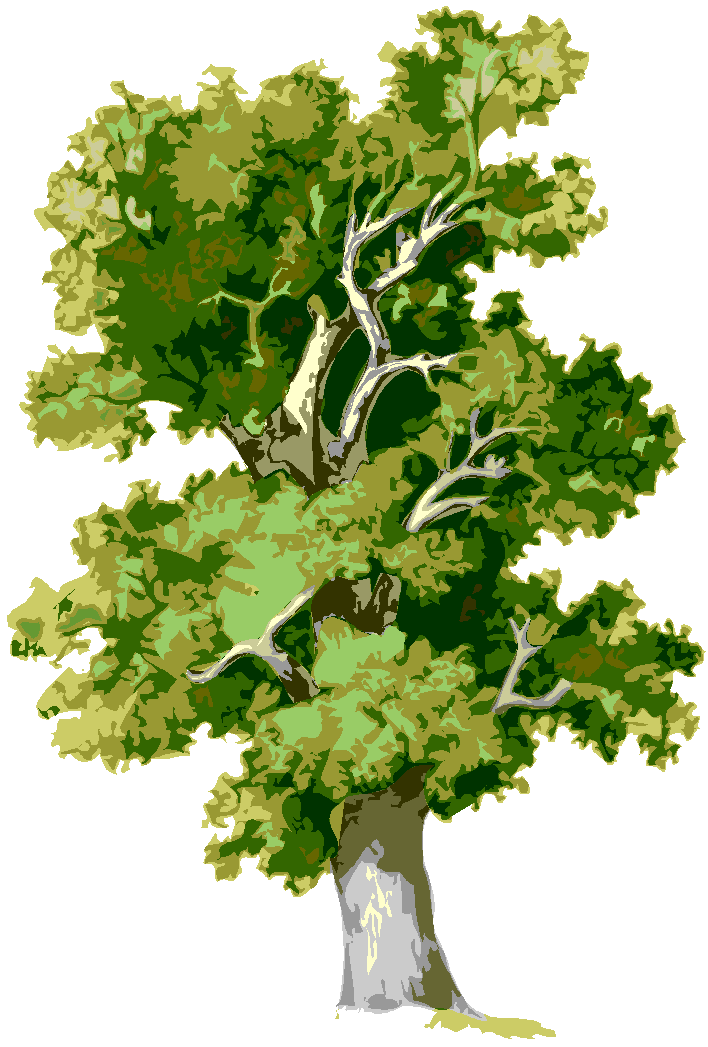 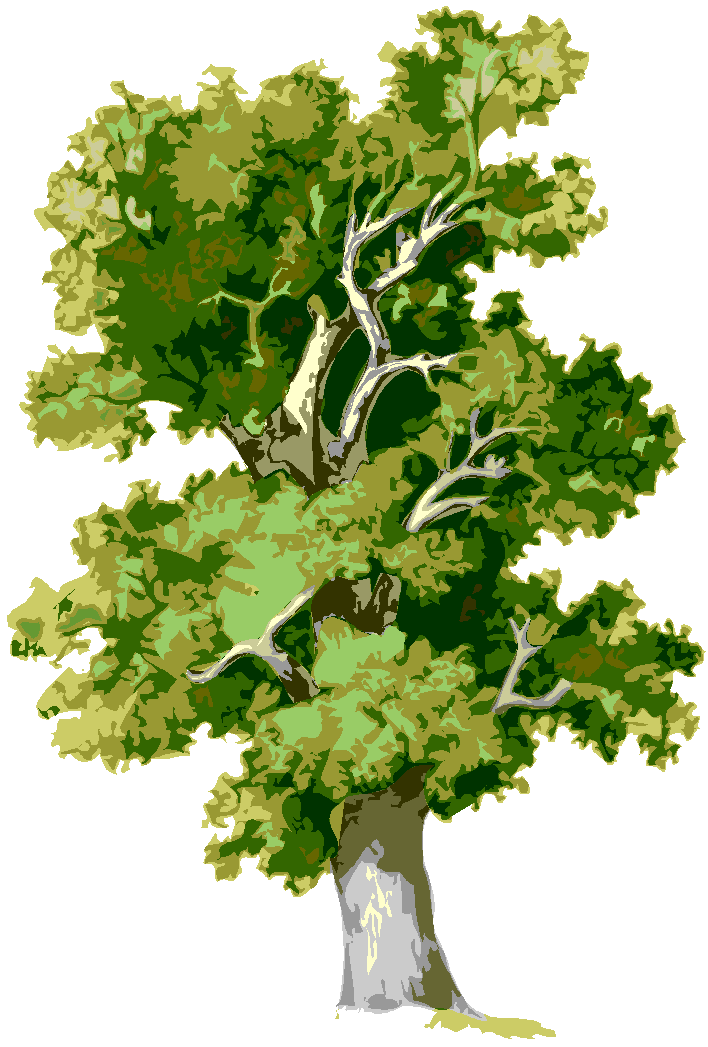 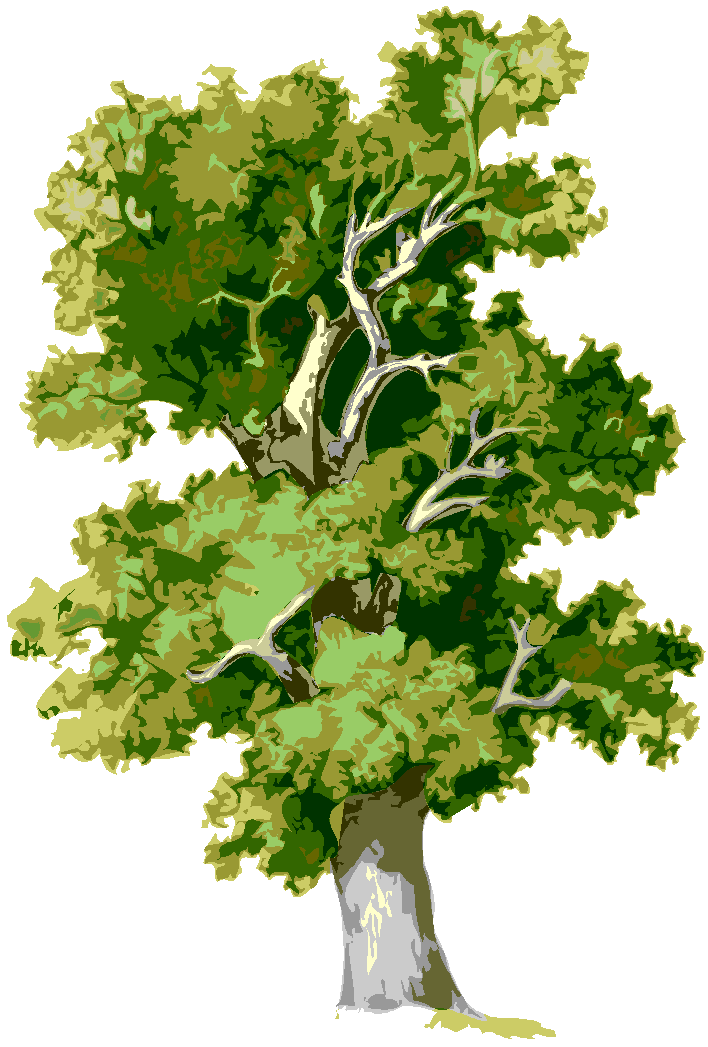 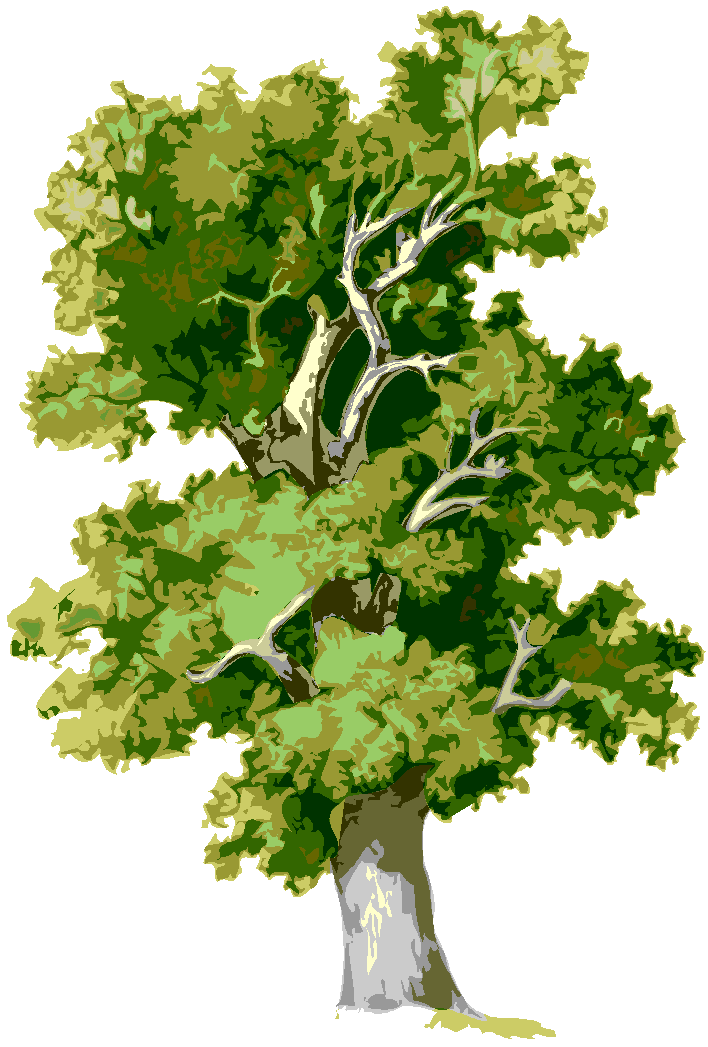 Чтобы дом построить новый,Запасают тес дубовый,Кирпичи, железо, краску,Гвозди, паклю и замазку.А потом, потом, потомНачинают строить дом.                                      И. Демьянов
Как украшают дома?
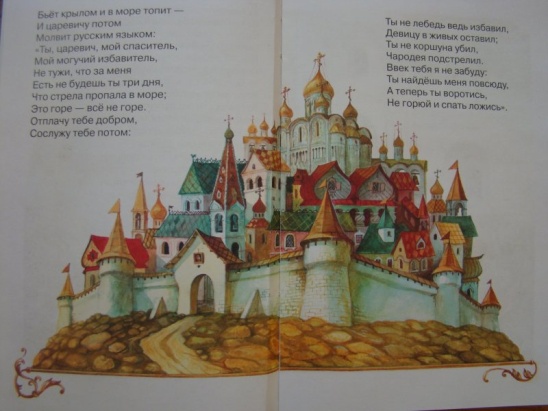 Какие бывают дома?
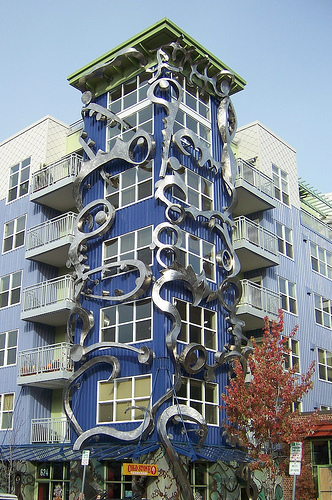 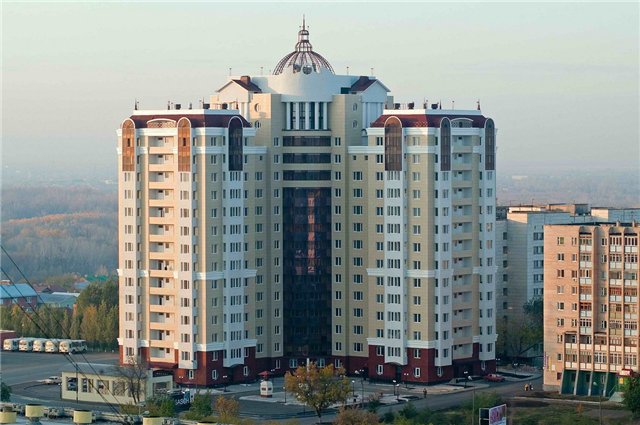 Какие бывают дома?
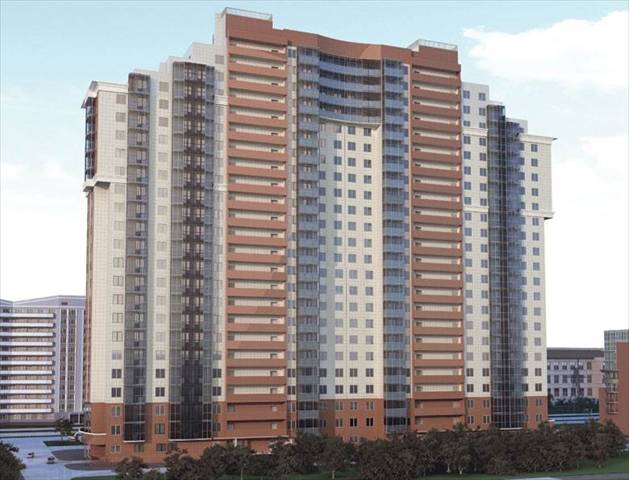 Дом, в котором мы живём,Расположен за углом.Он -  большой, многоэтажный,С новым лифтом,  очень важный!Носит лихо шляпу-крышу,Всех домов-соседей выше! Сверху - круглая антеннаВ паутине проводов,В нём живут одновременноСто людей и сто котов!                                К. Мельникова
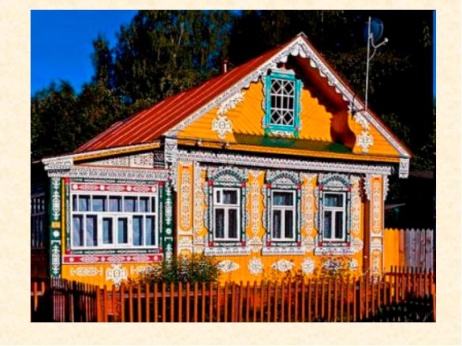 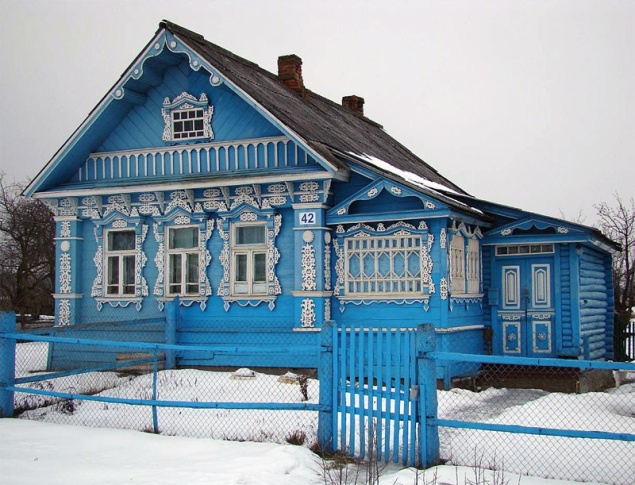 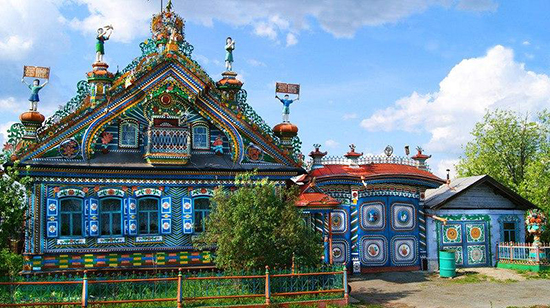 Резные наличники
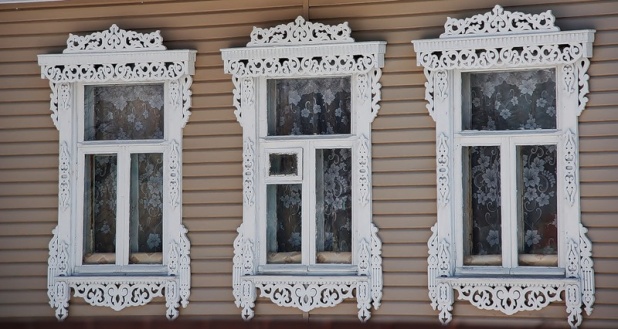 Кружевной воротник
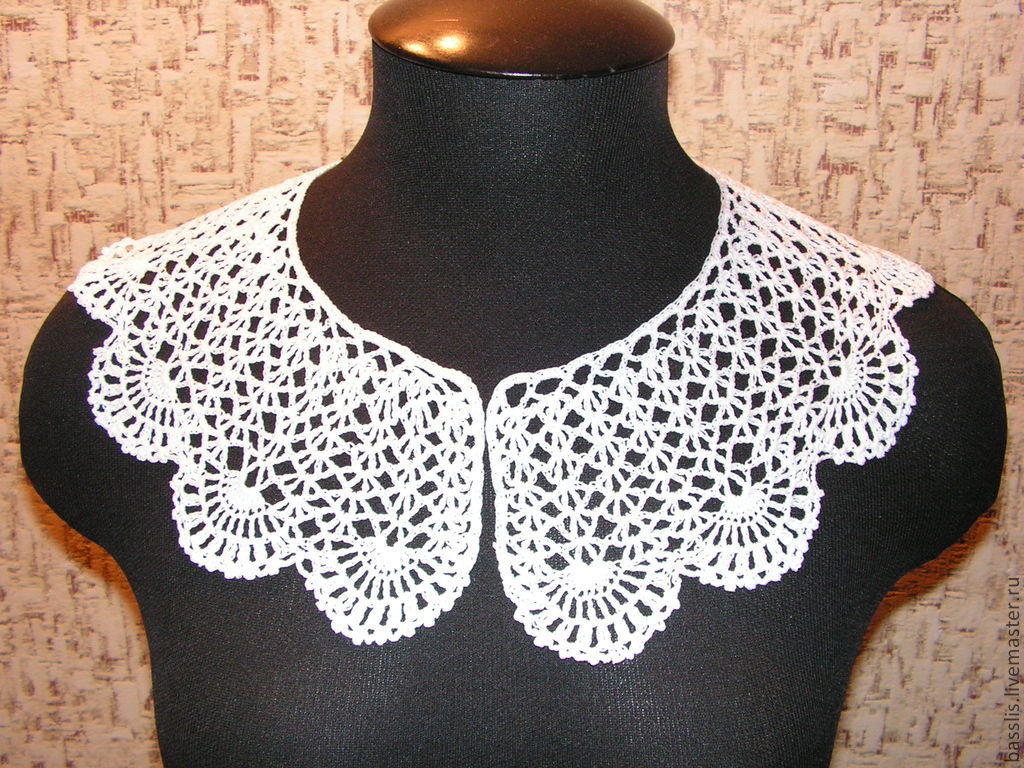 Деревянные   узоры
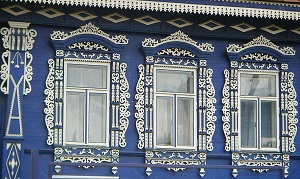 Окно со ставнями
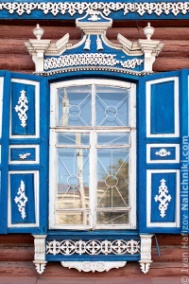 За окном природа, утро, день и ночь.За окном погода –Солнце, ветер, дождь.За окном деревья,Люди и дома,А в окне, наверно,Я видна сама.Больше, чем картинки,Больше, чем кино,Больше, чем пластинки,Я люблю окно.                                        А. Ахундова
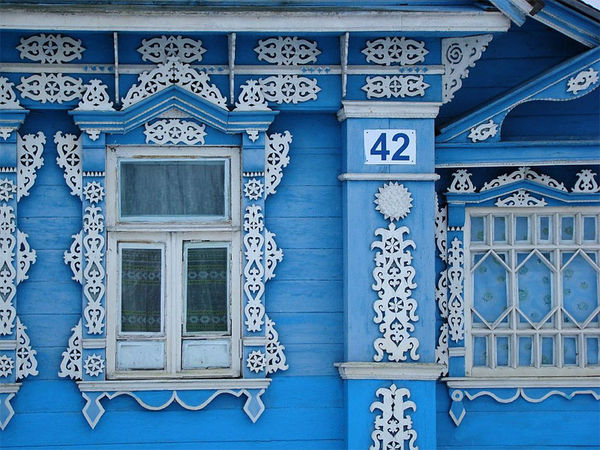 Интернет ресурсы
https://im1-tub-ru.yandex.net/i?id=082ac5bc3703f957083ea6ea069cad05&n=33&h=170
http://67.img.avito.st/1280x960/1589691167.jpg
http://puheenvuoro.uusisuomi.fi/sites/default/files/imagecache/width-648/domain-1374/kuvat/ivan22.jpg
http://cdn.advisor.travel/f654x654px-Kirillovs_house_4.jpg